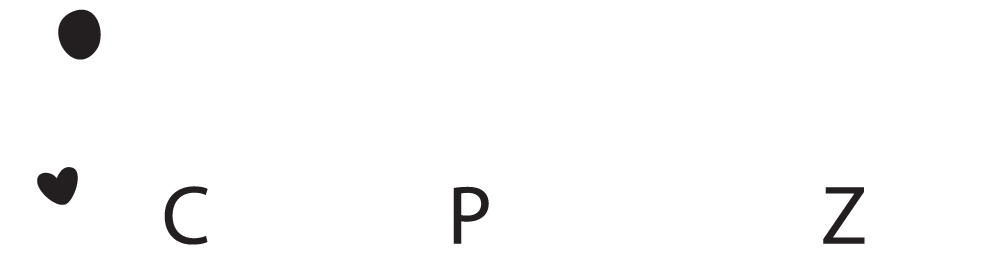 Welkom!
Jaarcongres 2018: Samen Bevalt Beter! 

Workshop Clientparticipatie
www.kennisnetgeboortezorg.nl
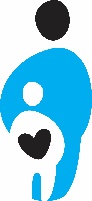 Programma
Verwachtingen van vandaag?
Presentatie Ine Pennings: 
Wat is dat eigenlijk?
Wat moet en wat mag?
Participatieladder
Wat staat er in de zorgstandaard?
Presentatie Carola Groenen:
Moederraad
Aan de slag!
Waar gaan we mee naar huis?
www.kennisnetgeboortezorg.nl
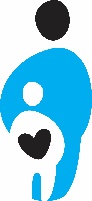 Beetje googelen:
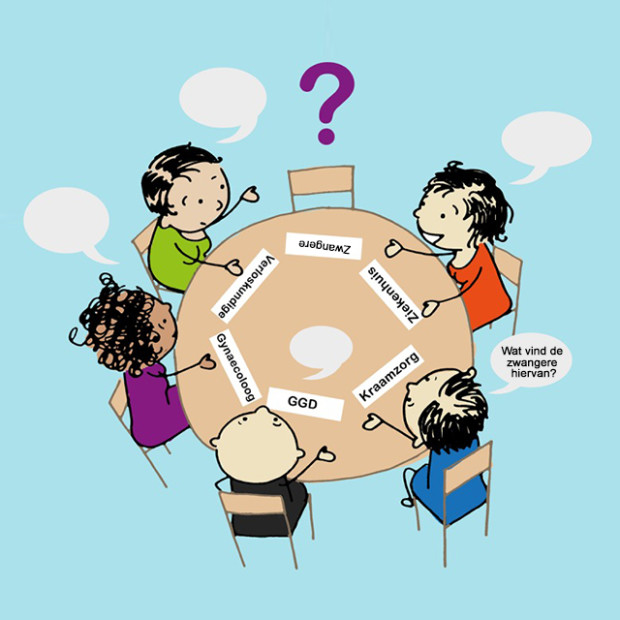 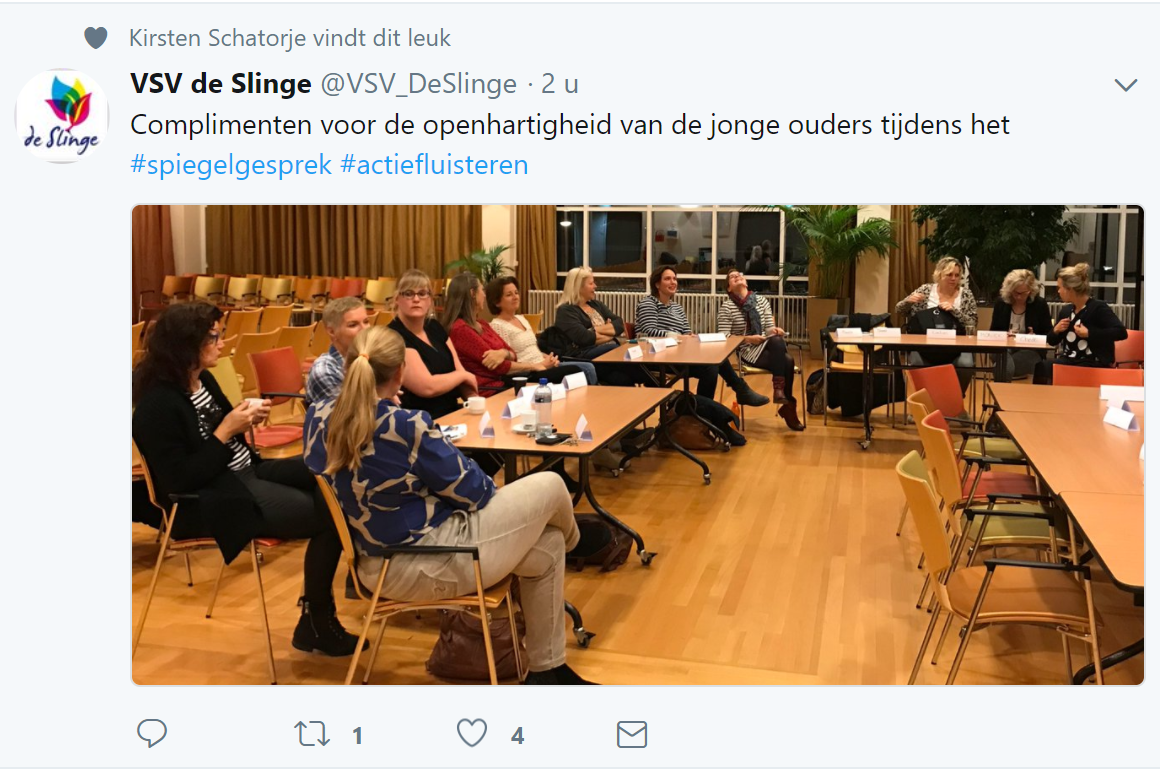 Bodycopy
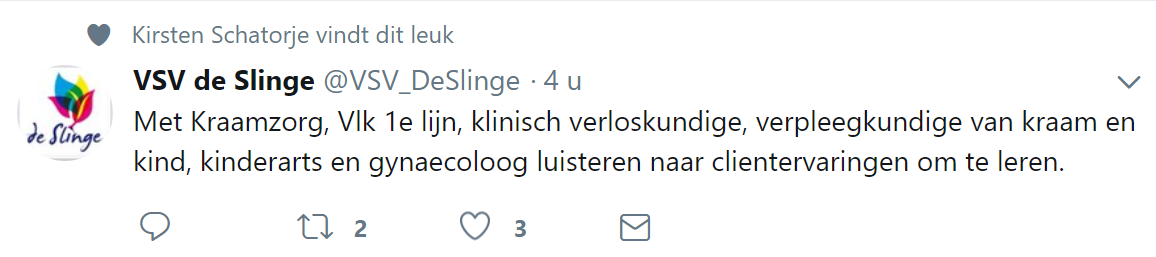 www.kennisnetgeboortezorg.nl
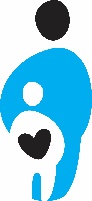 Wat staat er in de Zorgstandaard?
Zorgvraag zwangere centraal in Zorgstandaard Integrale Geboortezorg
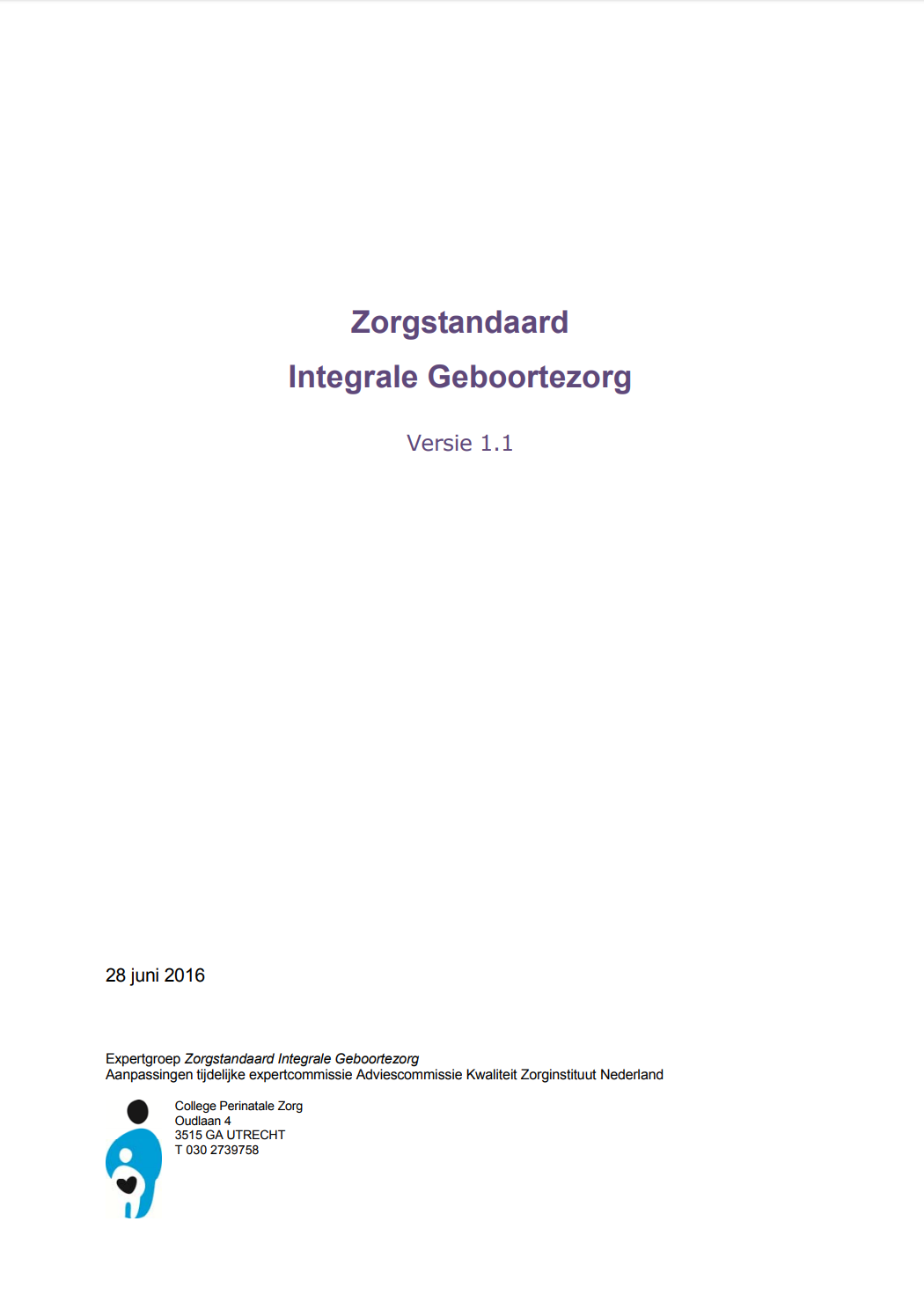 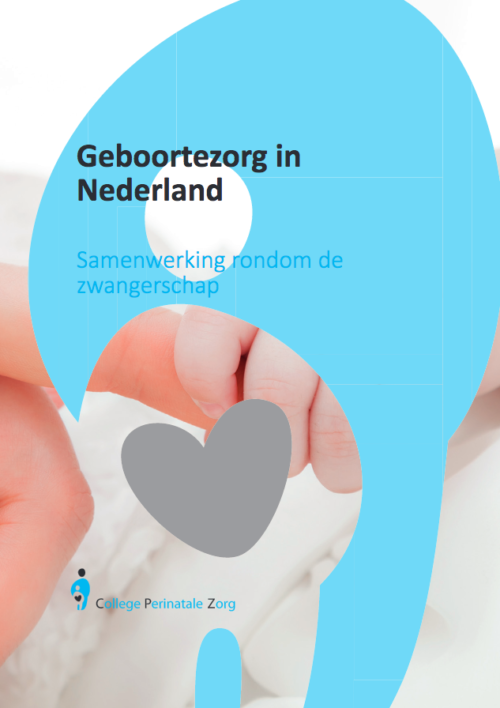 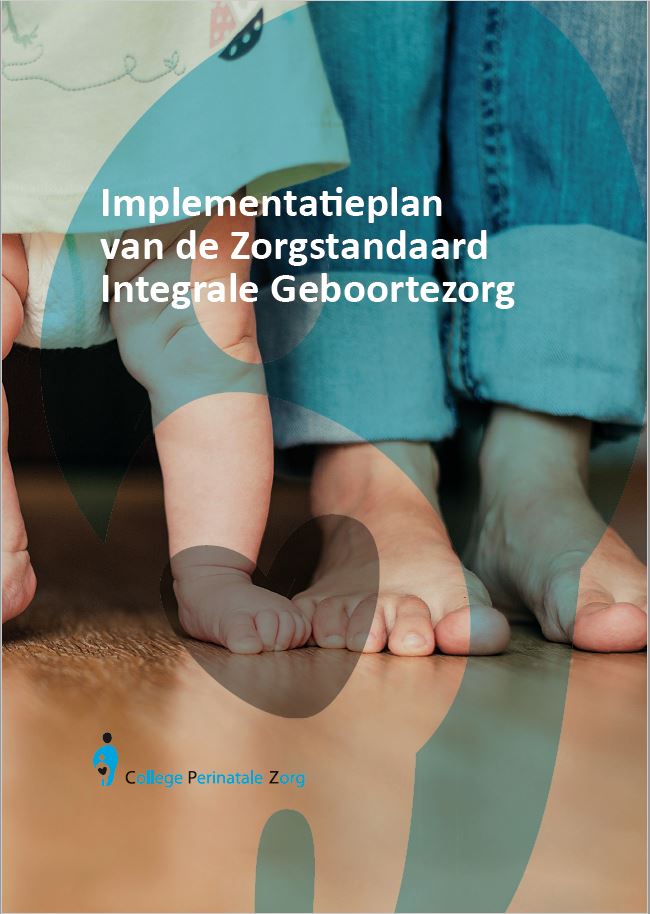 www.kennisnetgeboortezorg.nl
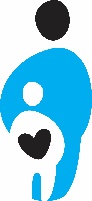 Zorgstandaard en clientparticipatie
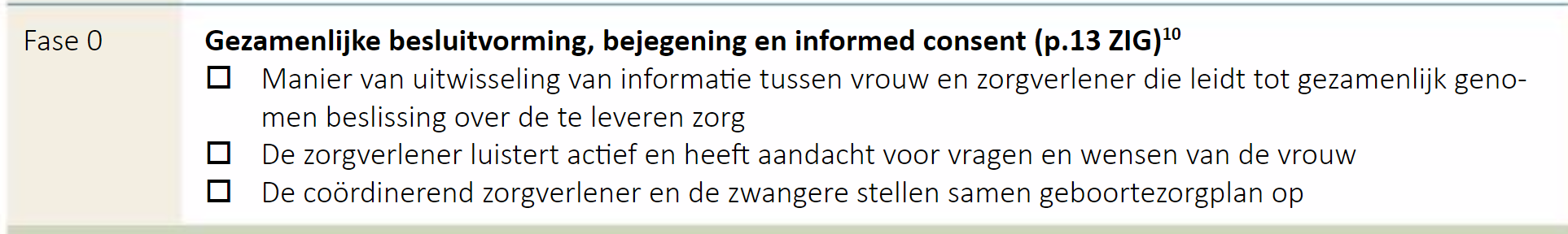 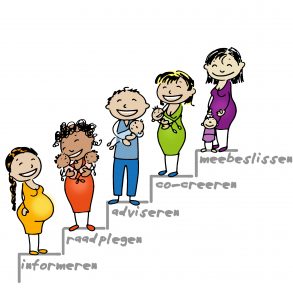 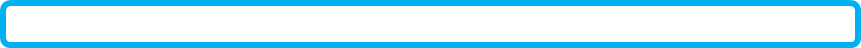 Bodycopy
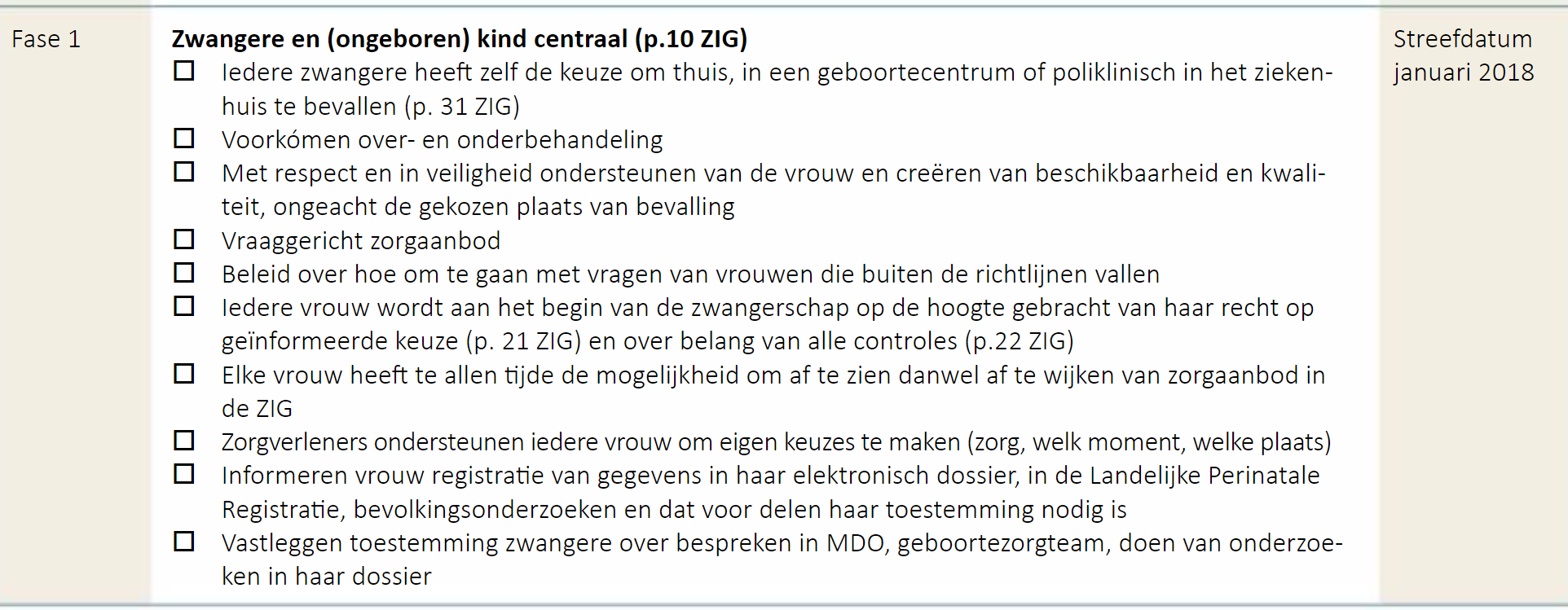 www.kennisnetgeboortezorg.nl
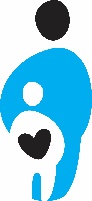 Zorgstandaard: Fase 1
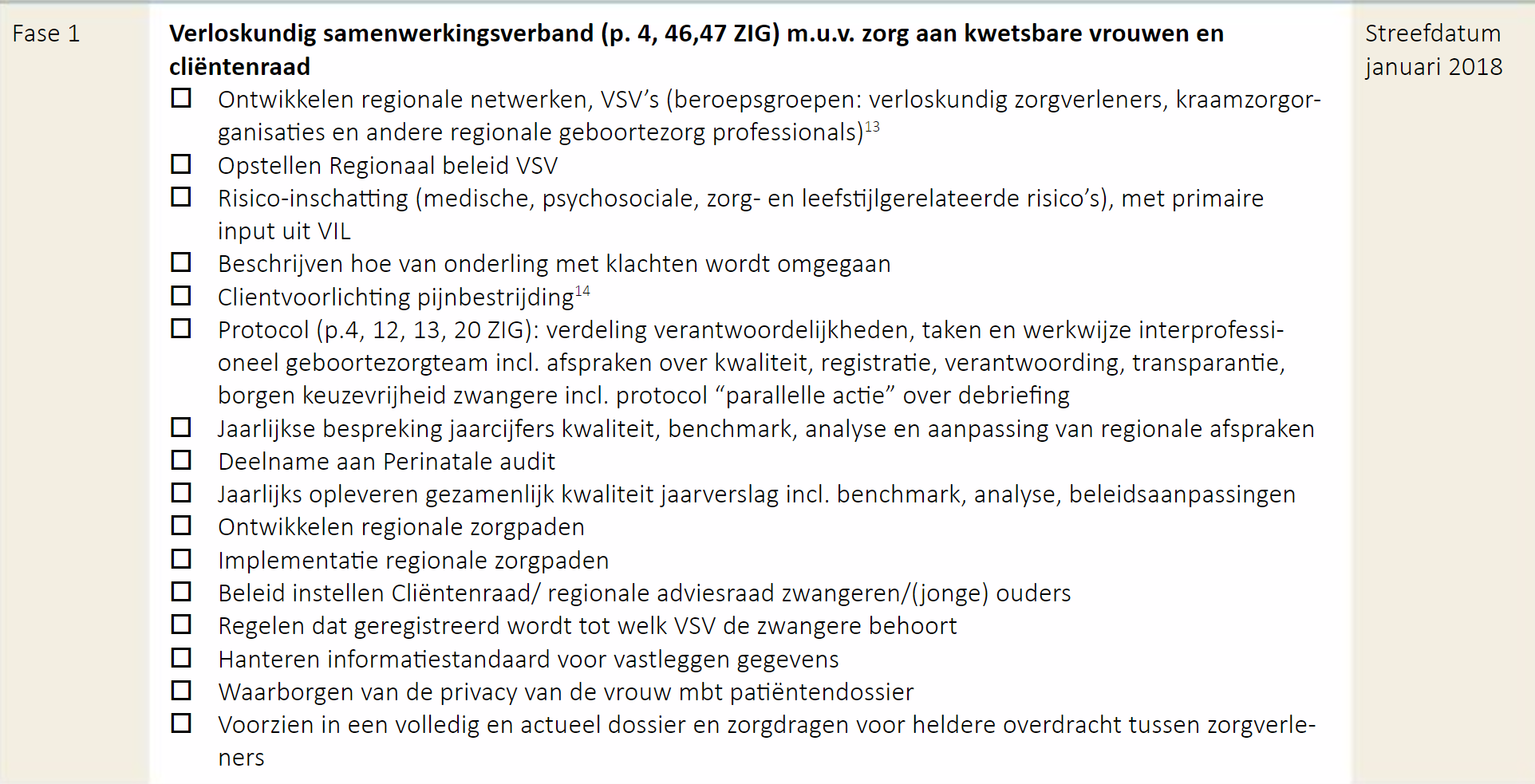 Bodycopy
www.kennisnetgeboortezorg.nl
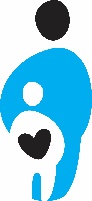 Zorgstandaard: Fase 2
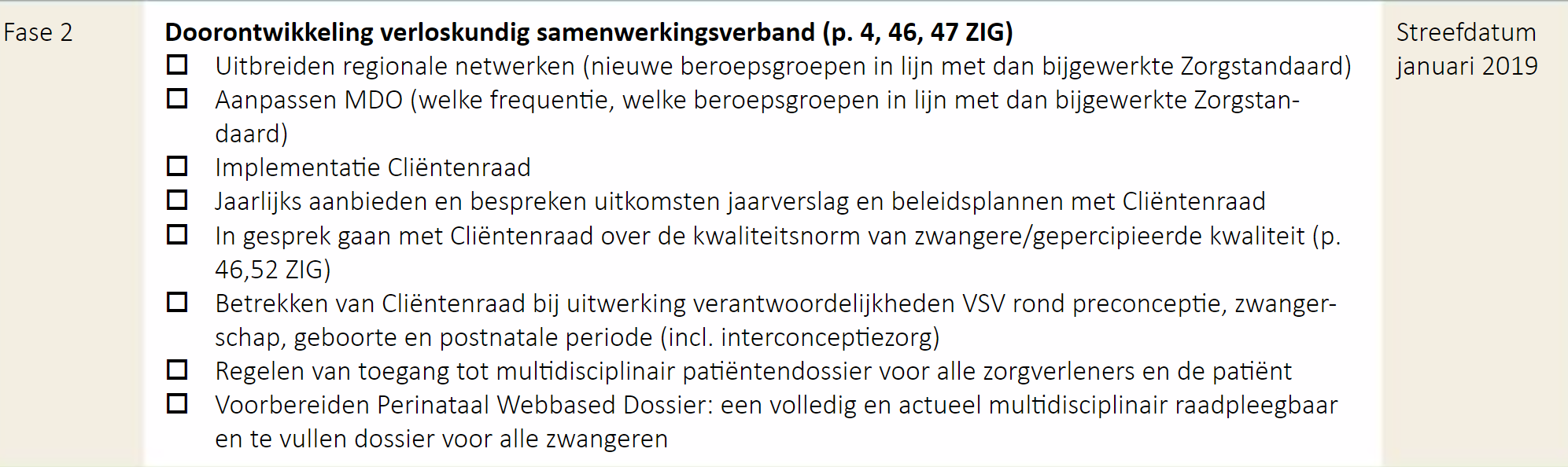 Bodycopy
www.kennisnetgeboortezorg.nl
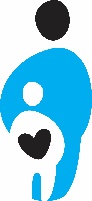 Verwachtingen
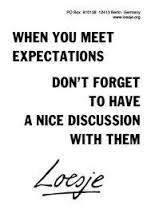 www.kennisnetgeboortezorg.nl
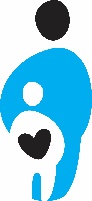 Programma
Verwachtingen van vandaag?
Presentatie Ine Pennings: 
Wat is dat eigenlijk?
Wat moet en wat mag?
Participatieladder
Wat staat er ih de zorgstandaard?
Presentatie Carola Groenen:
Moederraad
Aan de slag!
Waar gaan we mee naar huis?
www.kennisnetgeboortezorg.nl
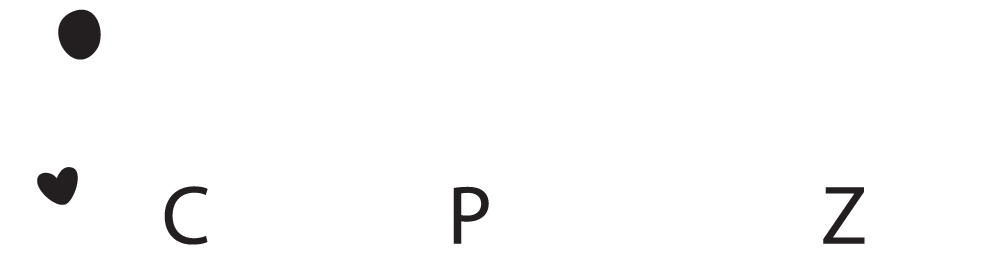 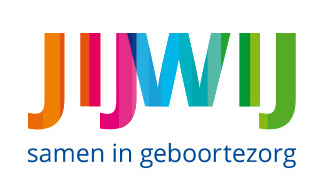 Ine Pennings
Voorzitter JIJWIJ
Verloskundige
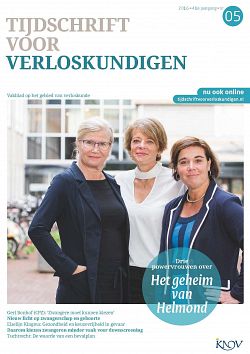 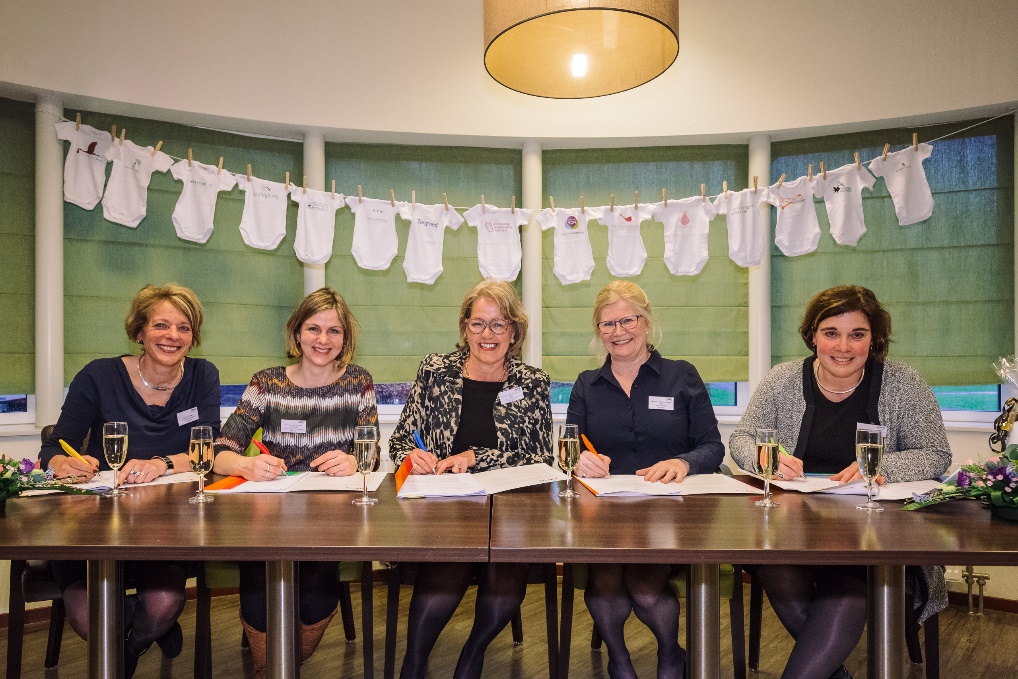 www.kennisnetgeboortezorg.nl
CliëntenparticipatieIntegrale Geboortezorg
Ine Pennings 
November 2017 CPZ congres
Definitie clientenparticipatie
Het benutten van de unieke ervaringsdeskundigheid van cliënten met als doel de kwaliteit van zorg te verhogen
Is het vroegtijdig betrekken van cliënten in het beleidsproces 
Participatie is gericht op het benutten van elkaars deskundigheid
Wet en regelgeving
Minister Borst 1990
WGBO
WMCZ
KZI
Programma “zeven rechten van de cliënt in de zorg”
Implementatie zorgstandaard  fase 2 (januari 2019) cliëntenraad
Individuele versus collectieve participatie
Bij individuele cliëntenparticipatie gaat het om de inbreng en invloed van een cliënt of gebruiker op de inhoud en kwaliteit van het eigen hulpverleningstraject. 
Bij collectieve cliëntenparticipatie verenigen cliënten en gebruikers zich in groepen en geven zo vorm aan hun inbreng
participatieladder
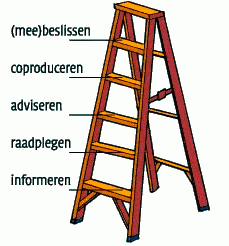 [Speaker Notes: Onderste 3 en bovenste 3]
Informeren
De cliënt wordt op de hoogte gebracht en gehouden om zo goed mogelijk geïnformeerd te zijn. Door middel van o.a.
Folders, website, openbare verslagen, social media
Raadplegen
De zorgverlener / professional bepaalt wat er gebeurt. De professional gaat wel op zoek naar de mening van de cliënt. De cliënt is een serieuze gesprekspartner en praat en denkt mee. De professional verbindt zich niet direct aan de resultaten uit de gesprekken.
Focusgroep, spiegelgesprek, panelgesprek
NPS, ReproQ etc
Adviseren
Er is een direct contact tussen de zorgverlener en de cliënt. Actief wordt  gezocht naar de mening van de cliënt en er wordt expliciet naar een oordeel gevraagd. De voorstellen en ideeën van patiënten tellen en de professional verbindt zich in principe aan de resultaten maar kan bij de uiteindelijke besluitvorming hier ( beargumenteerd) van afwijken.
Co-produceren
Er is een gelijkwaardige samenwerking waarbij de cliënt zijn eigen rol heeft en er is sprake van een gezamenlijke besluitvorming met professionals. Cliënten en professionals stellen samen vast waarover gesproken wordt. De zorgprofessional verbindt zich aan de uitkomsten van de gesprekken. De patiënt beslist mee en de zorgverlener beslist uiteindelijk.
voorbeelden
Moederraad
Cliëntenraad
Cliëntenraden zijn vooral betrokken bij de uitvoering van het beleid, dus aan het eind van het proces. Zij bewaken de belangen van hun achterban tijdens de uitrol van beleid.

Online community
Meebeslissen
De cliënt beslist mee binnen de kaders die zijn  vastgesteld door de zorgverlener/organisatie
	•	Client is lid van bestuurlijk Orgaan
	•	Lid namens cliëntenraad
Zorgstandaard
Fase 2
Adequate voorlichting
Individueel geboorteplan
Implementatie cliëntenraad
Jaarverslag en beleidsplannen
Kwaliteitsnorm
Toegang tot multidisciplinair patiëntendossier voor zorgverleners en cliënt
Voorbereiden pwd/epd
[Speaker Notes: Volgens het implementatieplan van de Zorgstandaard Integrale geboortezorg dienen we in Fase 2 ( januari 2019) de cliëntenraad geïmplementeerd te hebbenpag 10 en 11]
6 IGO’s  in samenwerking met de Taskforce
Handreiking clientenparticipatie
01 januari gereed


VRAGEN??
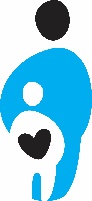 Programma
Verwachtingen van vandaag?
Presentatie Ine Pennings: 
Wat is dat eigenlijk?
Wat moet en wat mag?
Participatieladder
Wat staat er ih de zorgstandaard?
Presentatie Carola Groenen:
Moederraad
Aan de slag!
Waar gaan we mee naar huis?
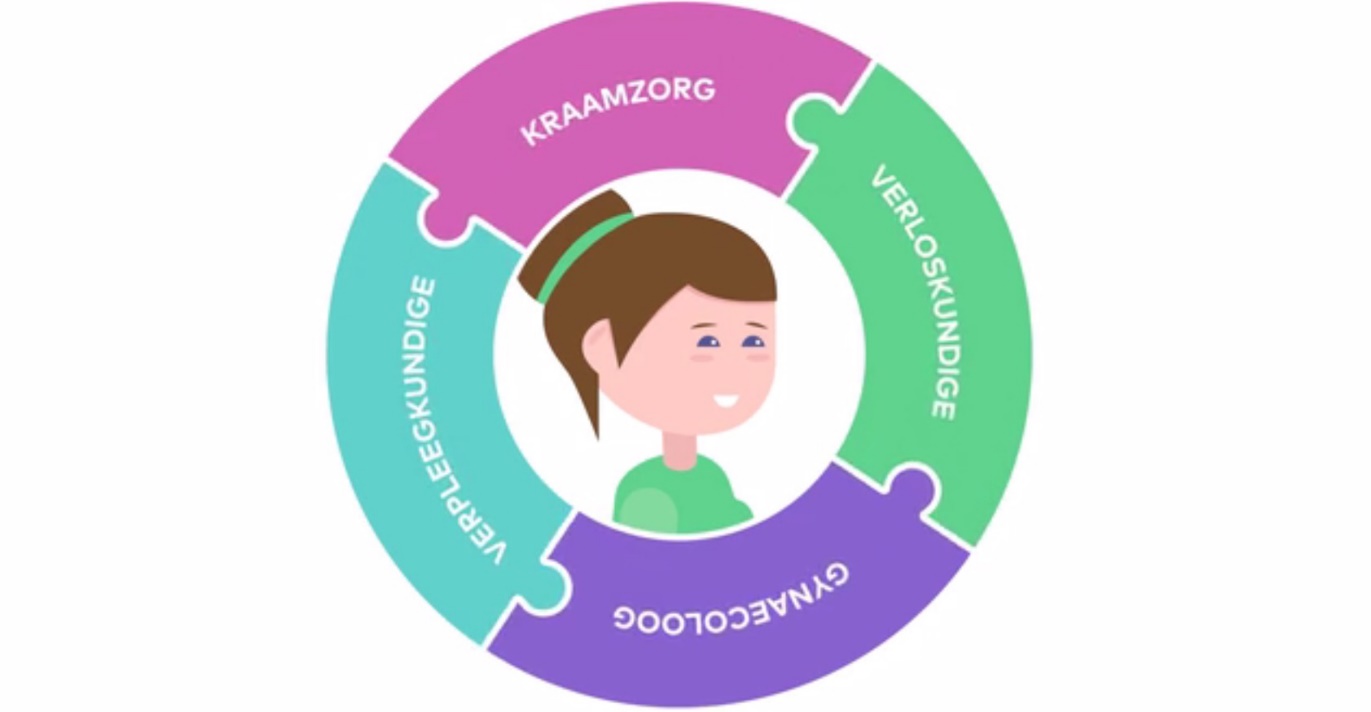 www.kennisnetgeboortezorg.nl
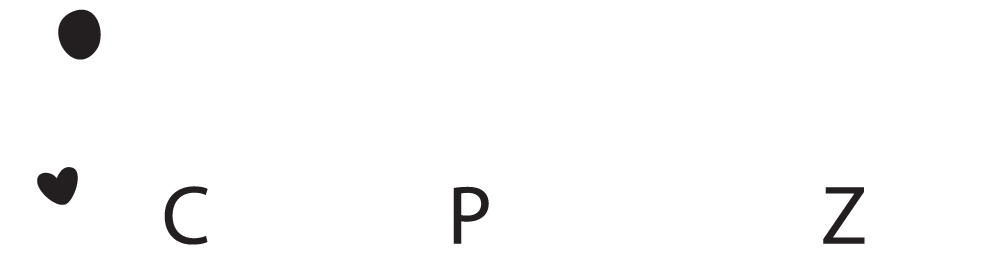 Carola Groenen
directeur Coöperatieve Verloskundigen Nijmegen e.o. voorzitter VSV ‘ SAMEN, zorgen voor nieuw leven regio Nijmegen’.
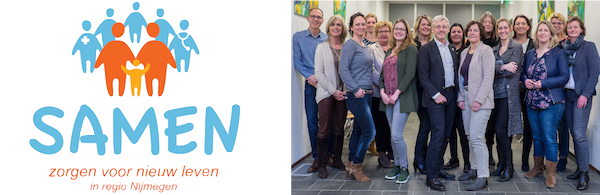 www.kennisnetgeboortezorg.nl
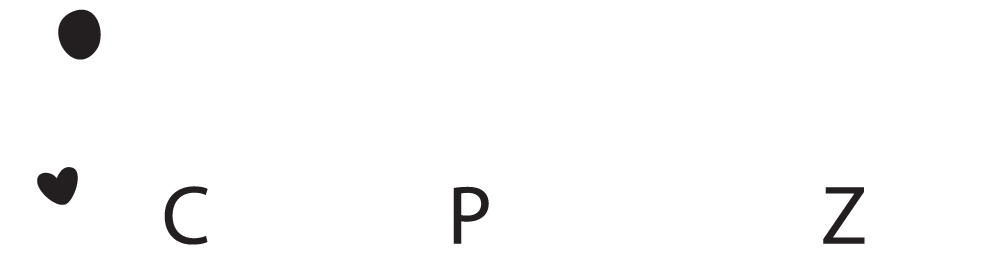 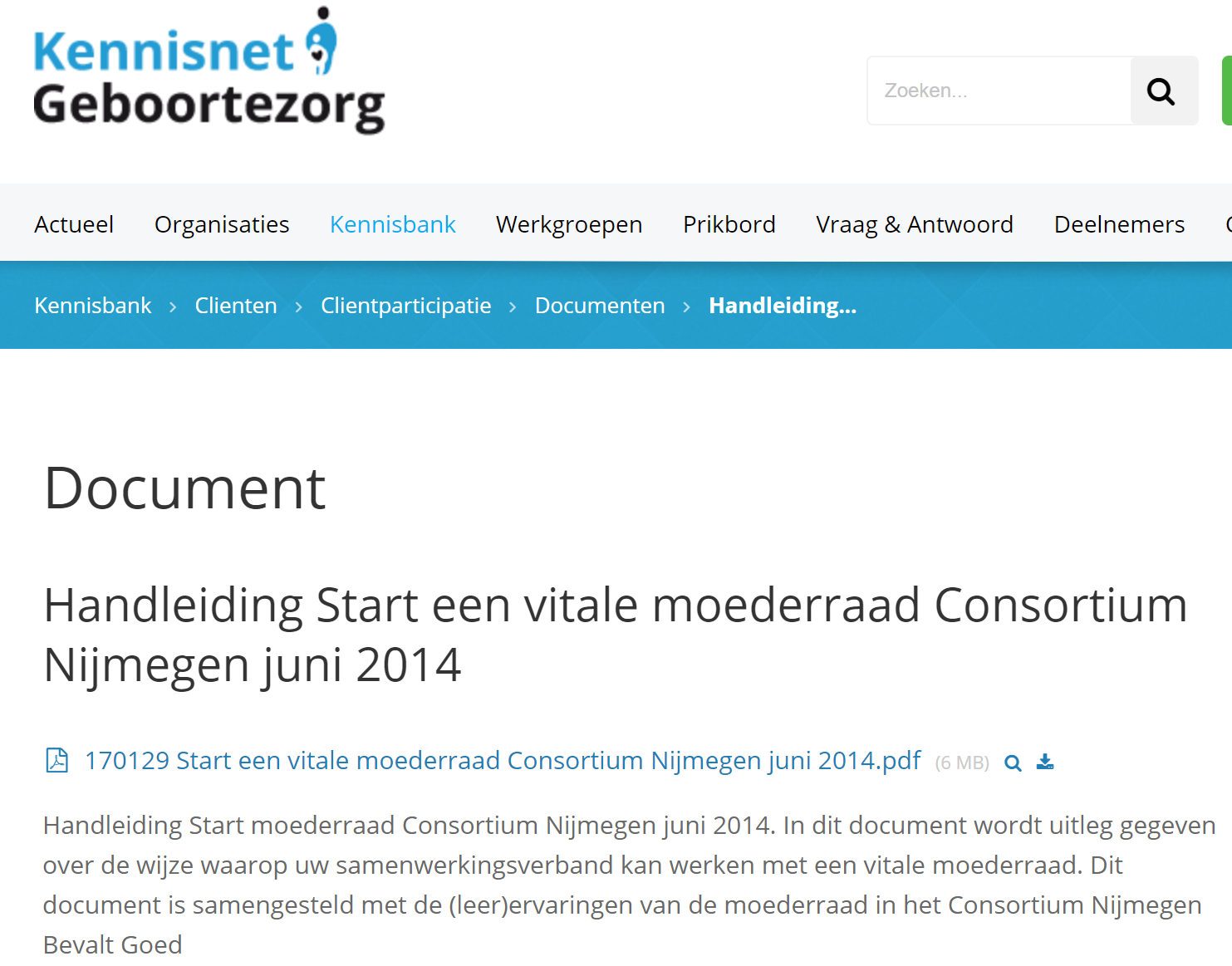 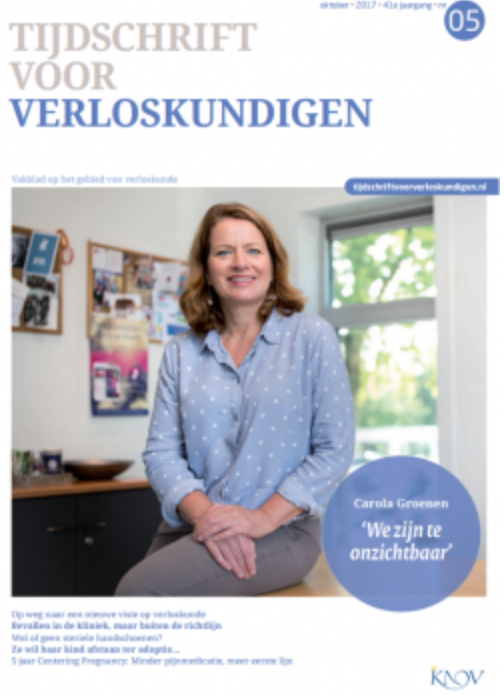 https://www.kennisnetgeboortezorg.nl/kennisbank/clientparticipatie/documenten/8091-handleiding-start-een-vitale-moederraad-consortium-nijmegen-juni-2014
www.kennisnetgeboortezorg.nl
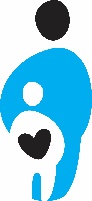 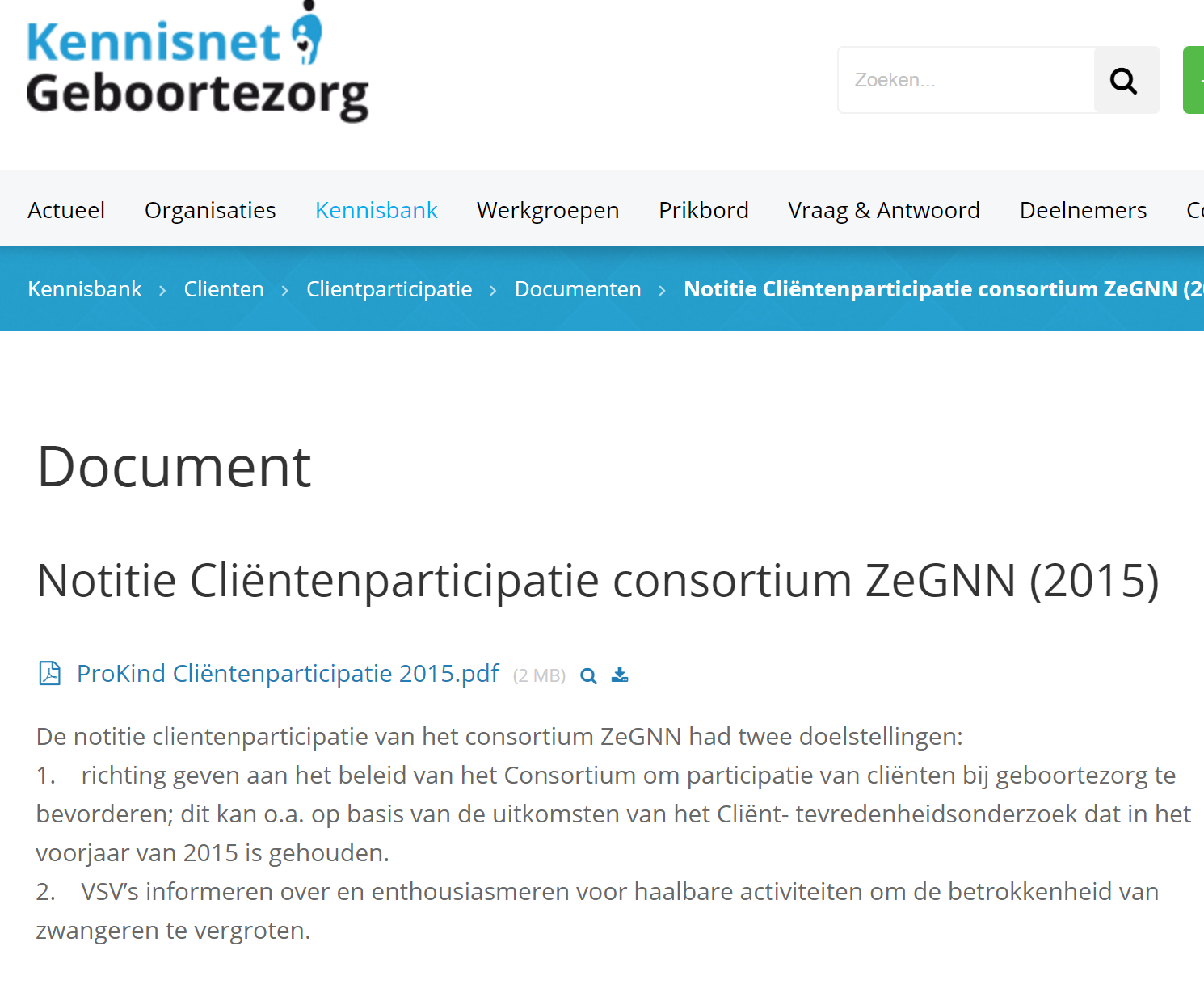 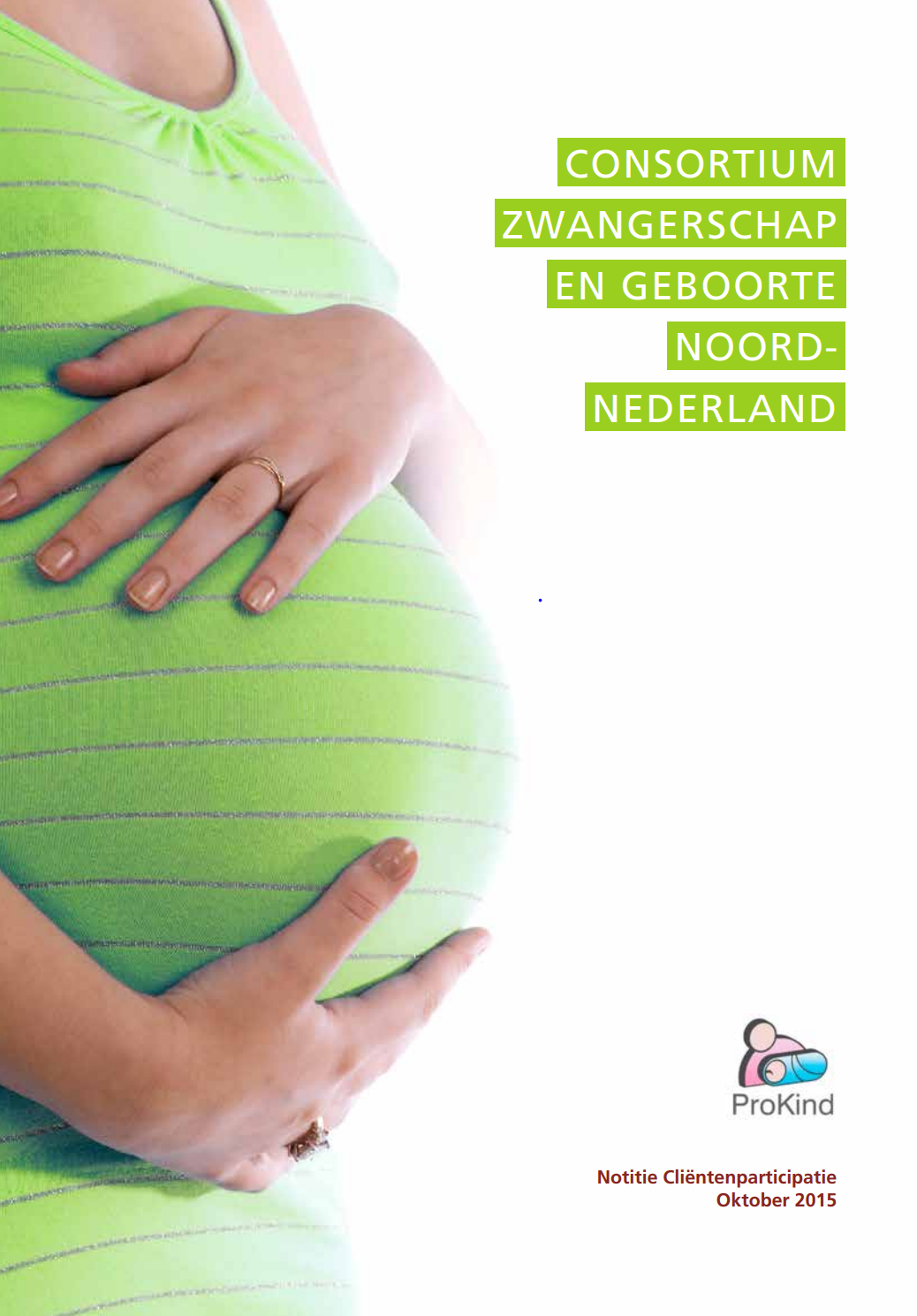 https://www.kennisnetgeboortezorg.nl/kennisbank/clientparticipatie/documenten/10284-notitie-clientenparticipatie-consortium-zegnn-2015
www.kennisnetgeboortezorg.nl
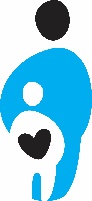 Moederraad? Even googelen:
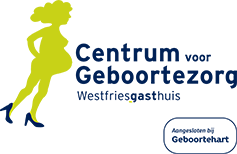 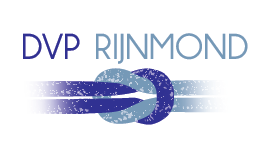 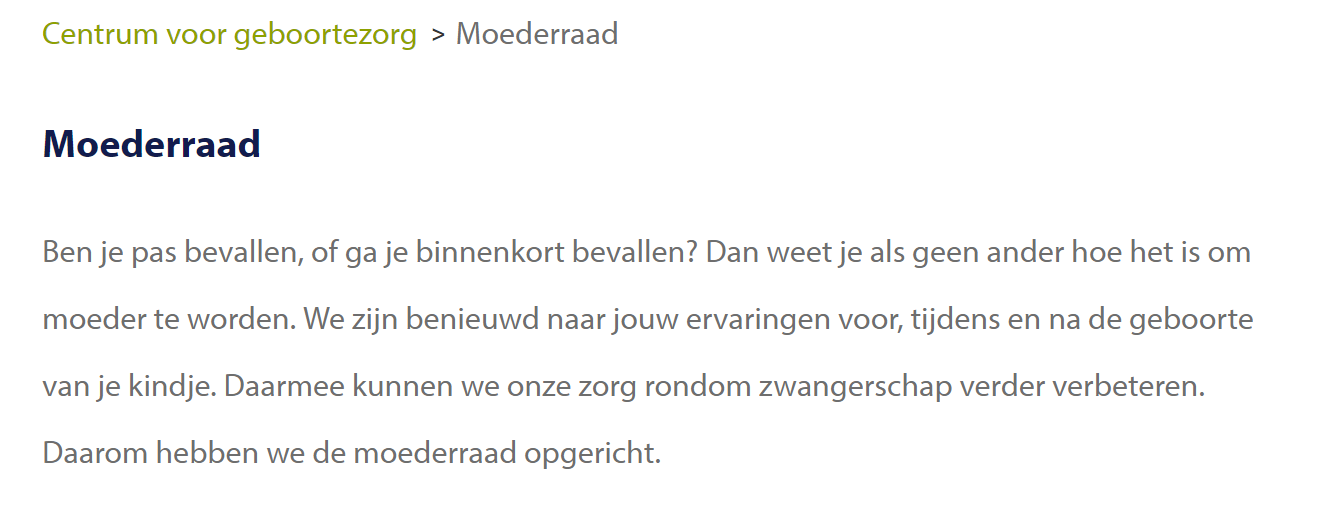 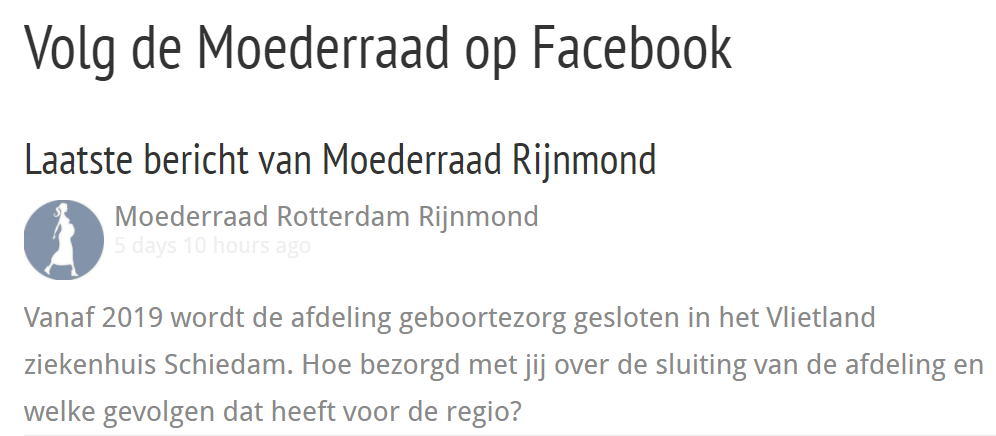 www.kennisnetgeboortezorg.nl
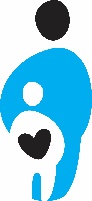 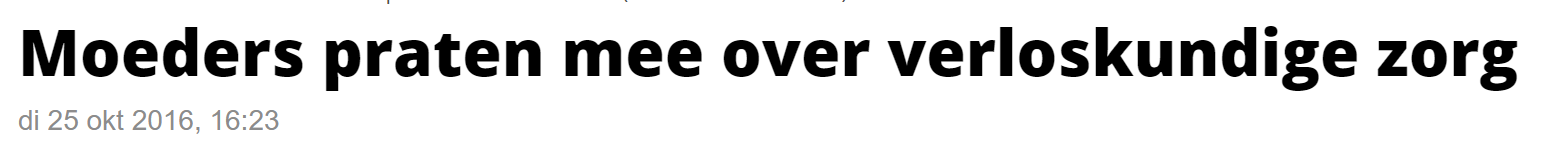 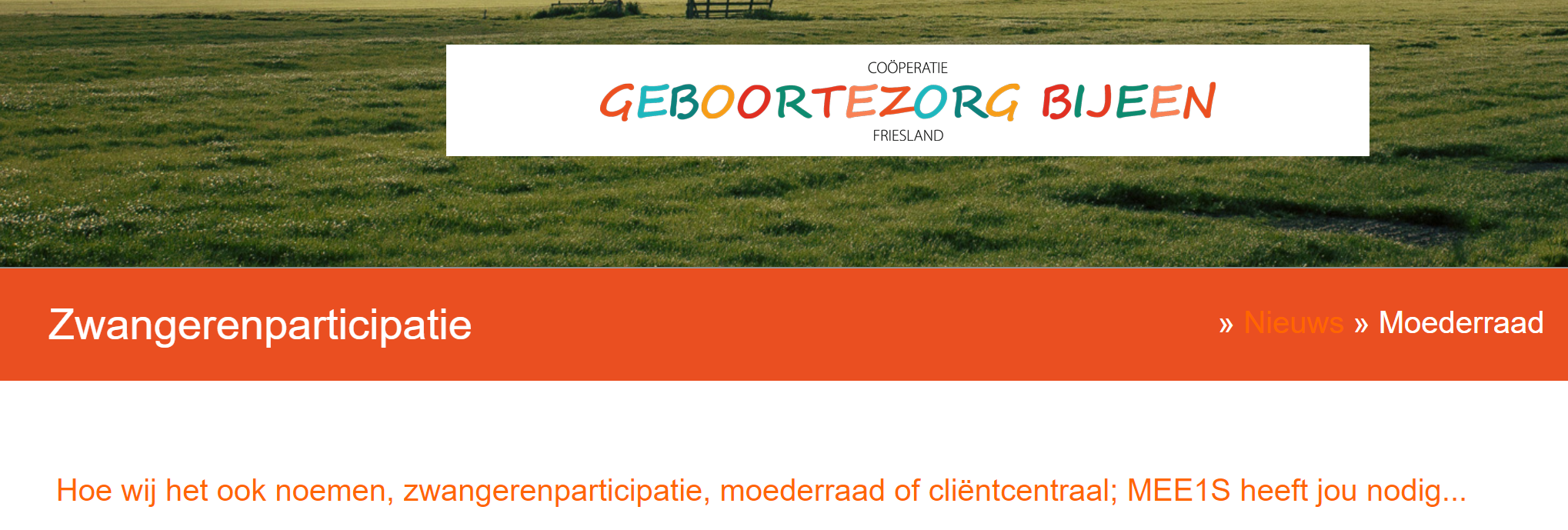 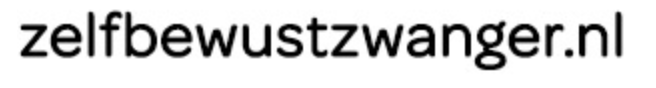 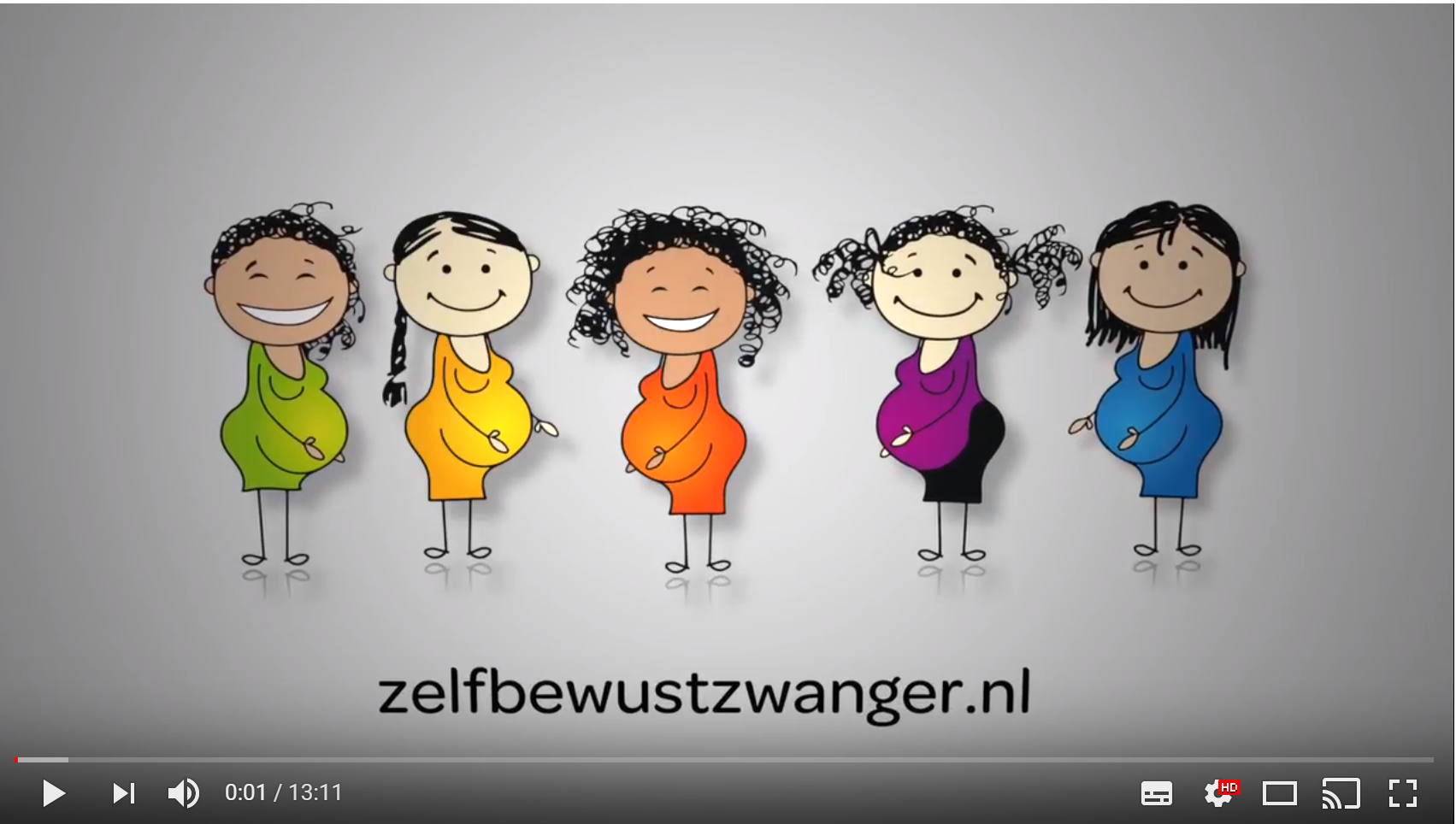 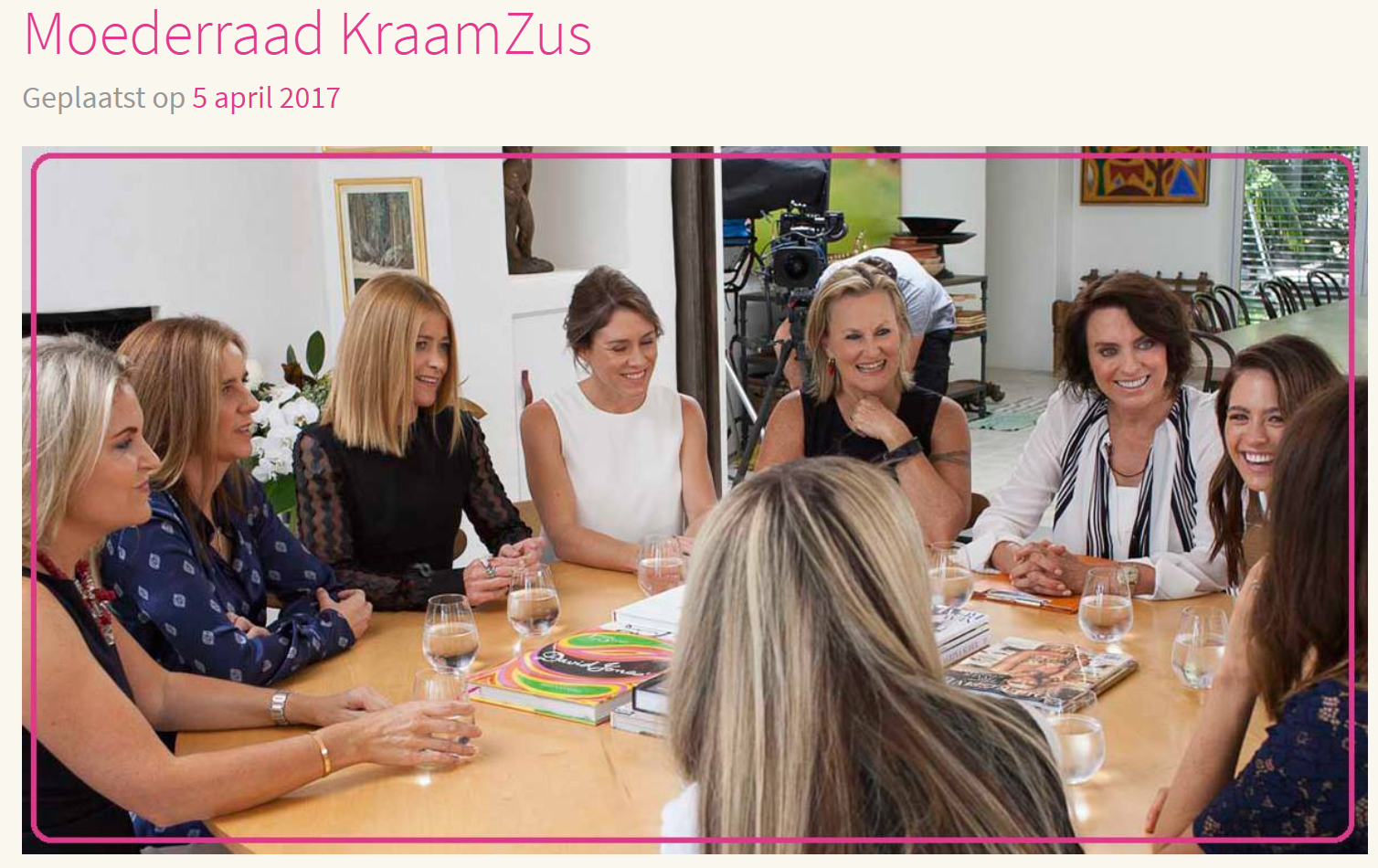 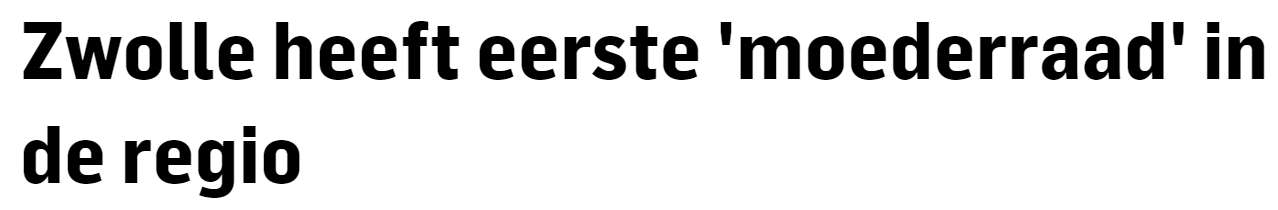 www.kennisnetgeboortezorg.nl
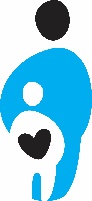 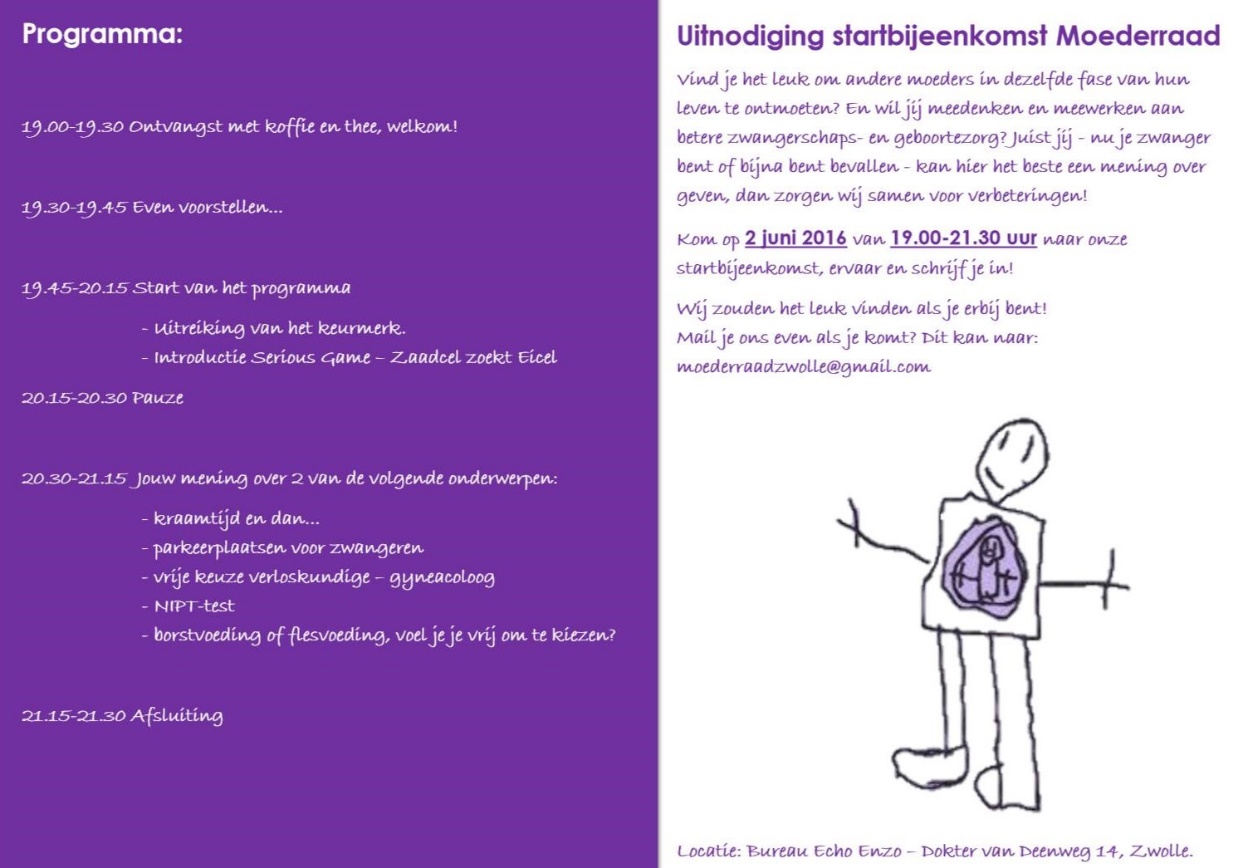 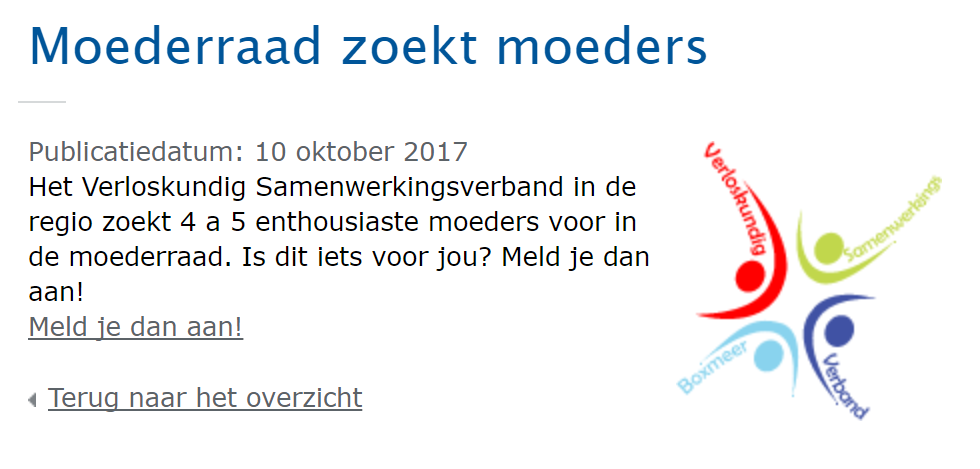 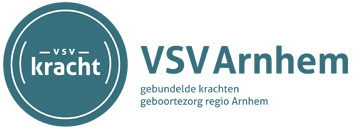 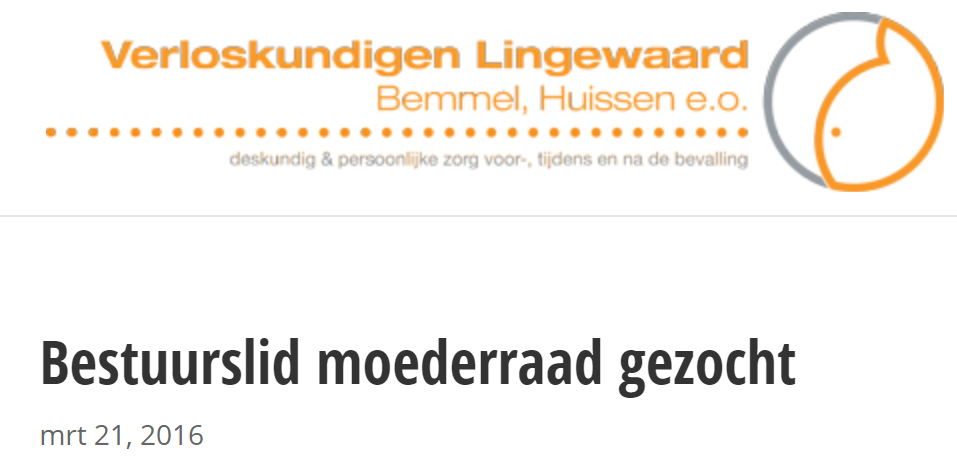 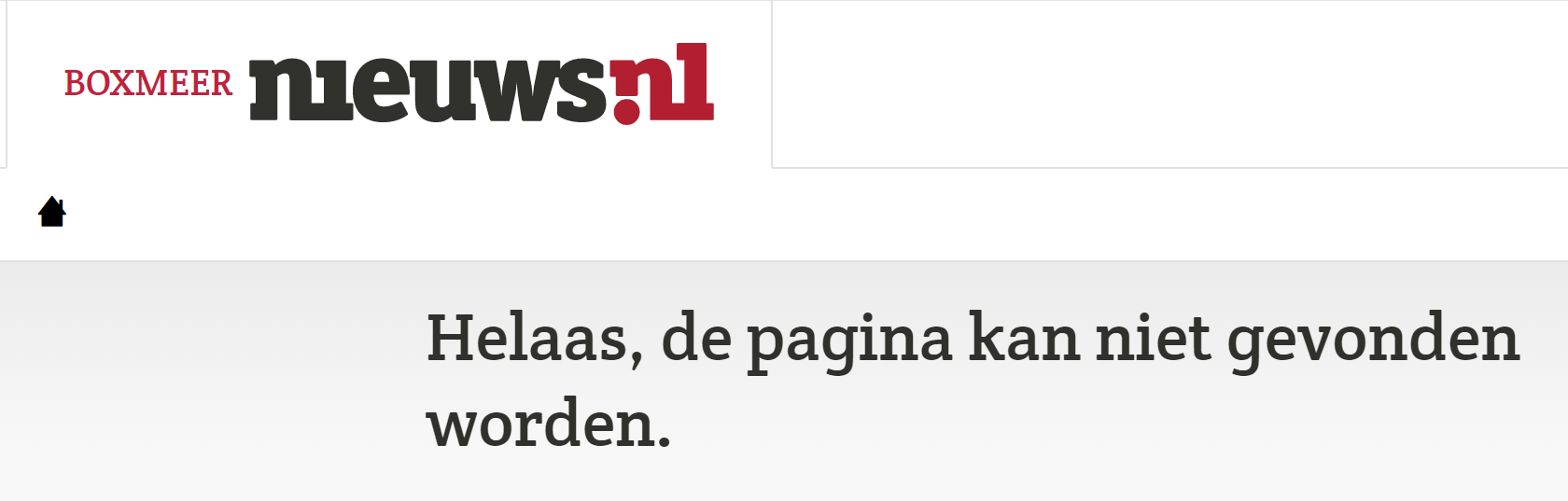 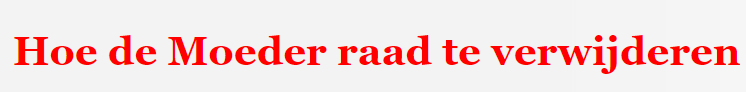 www.kennisnetgeboortezorg.nl
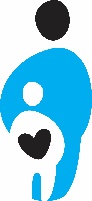 Cliëntenraden kraamzorg
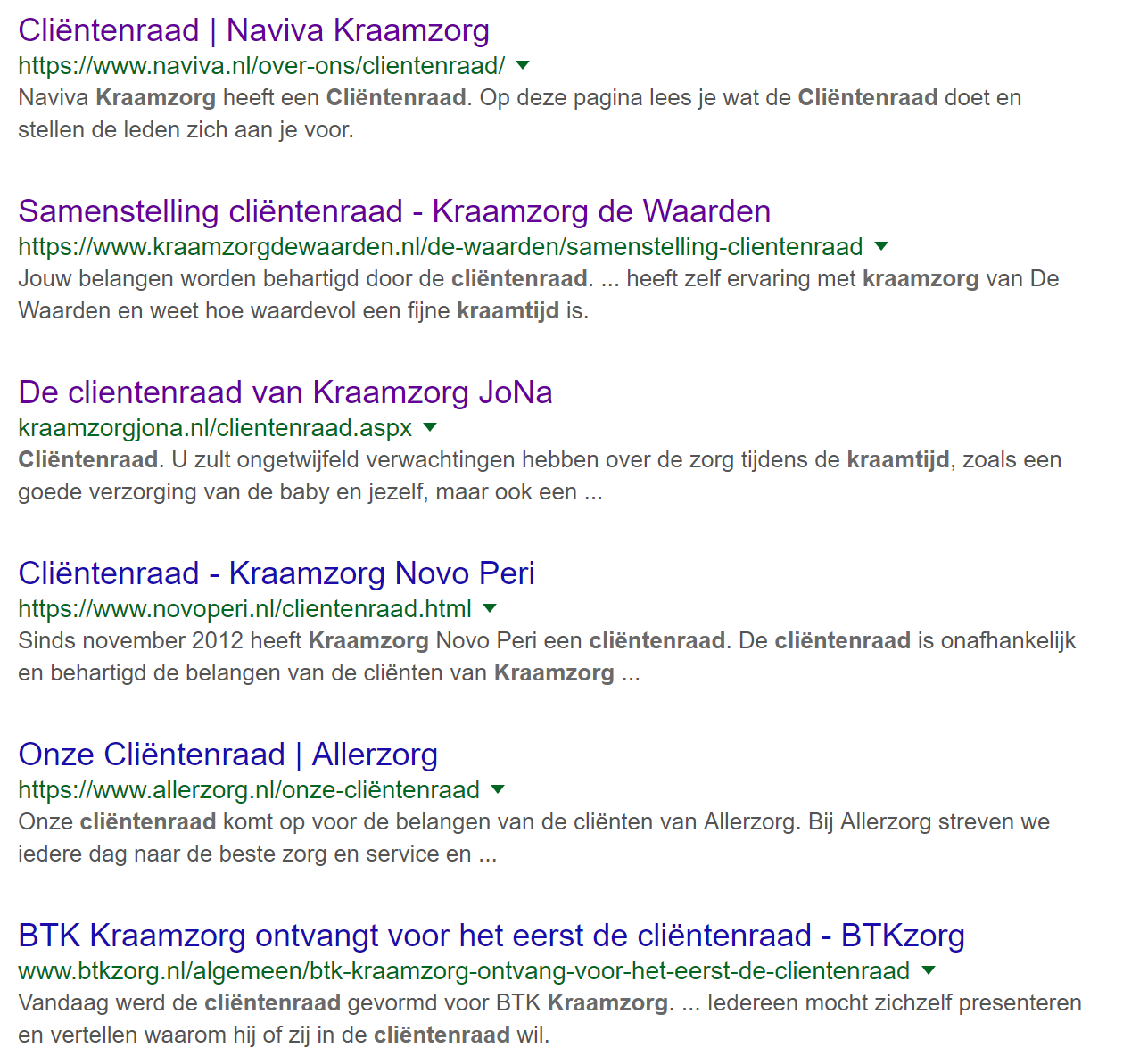 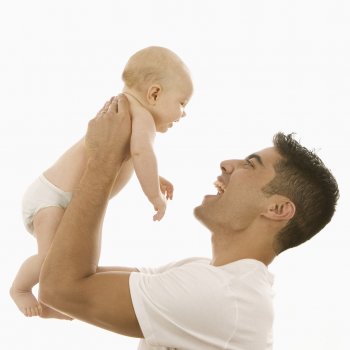 www.kennisnetgeboortezorg.nl
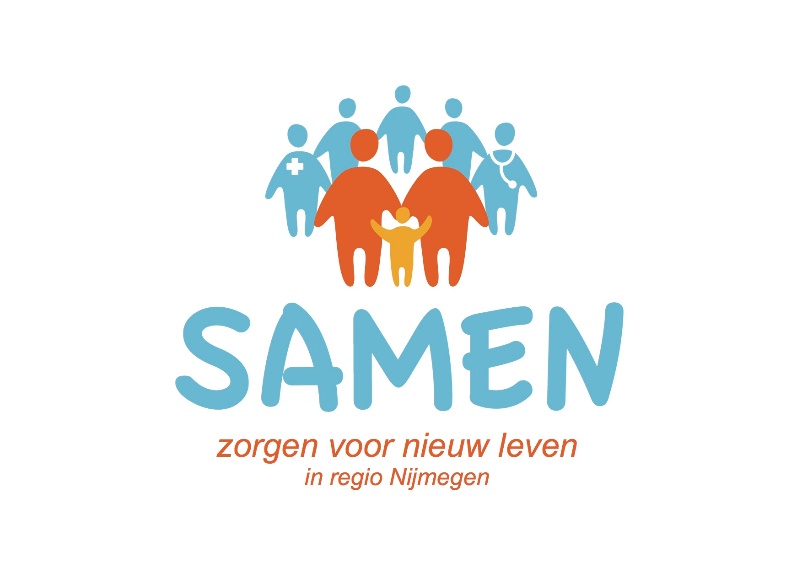 De Moederraad in VSV Nijmegen
Carola Groenen
Voorzitter VSV/ Directeur CVN
Onderzoeker Radboudumc
Samenwerkende Kraamzorg Organisaties
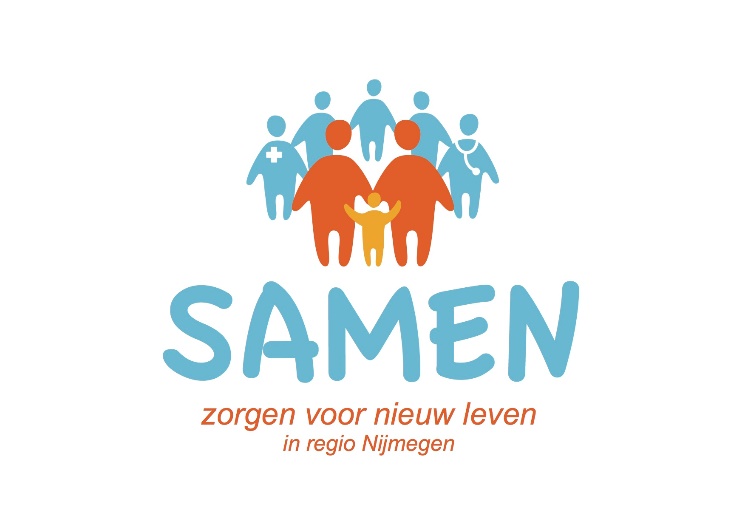 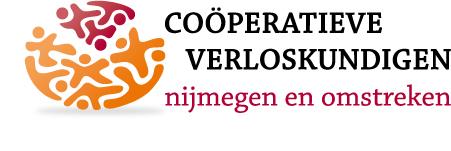 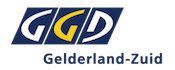 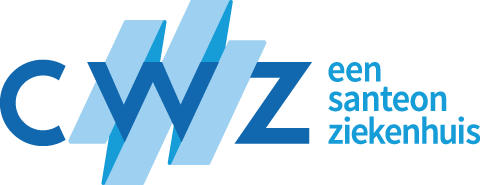 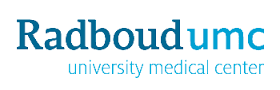 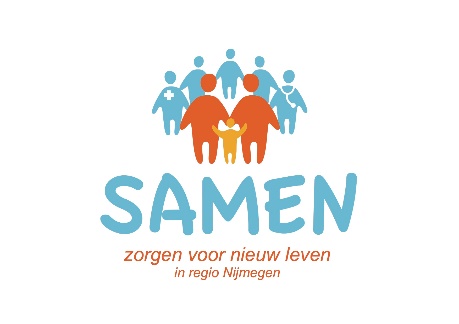 2011
Wie is dé cliënt/ patiënt ?
Hoe zou dat gaan? 
Het is al complex !
Is het wel werkbaar ?
Hoe moet dat dan ?
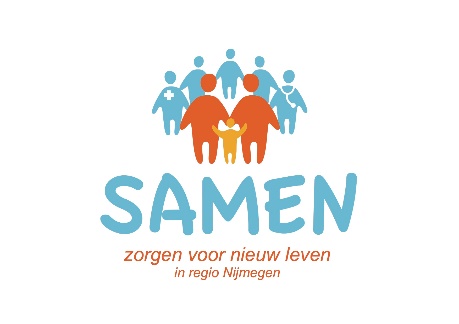 ++
Discrepantie tussen wat professionals denken dat zwangeren willen en de zwangeren zelf.
 Input waaraan niet gedacht is.
 Brengt ook bruikbare expertise als persoon mee.
 De beren zijn er niet.
Shared agenda making for quality improvement; towards more synergy in maternity care
Groenen et al, EJOG  2017
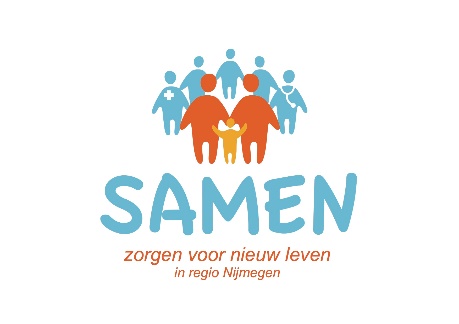 --
 Onduidelijkheid over positie/status  moederraad.
 Onduidelijke communicatielijnen naar moederraad.
 Continuïteit van zwangeren/moeders.
 Behoefte van moeders aan klankbord achterban/ landelijk.
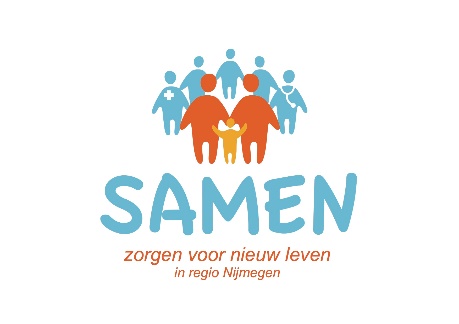 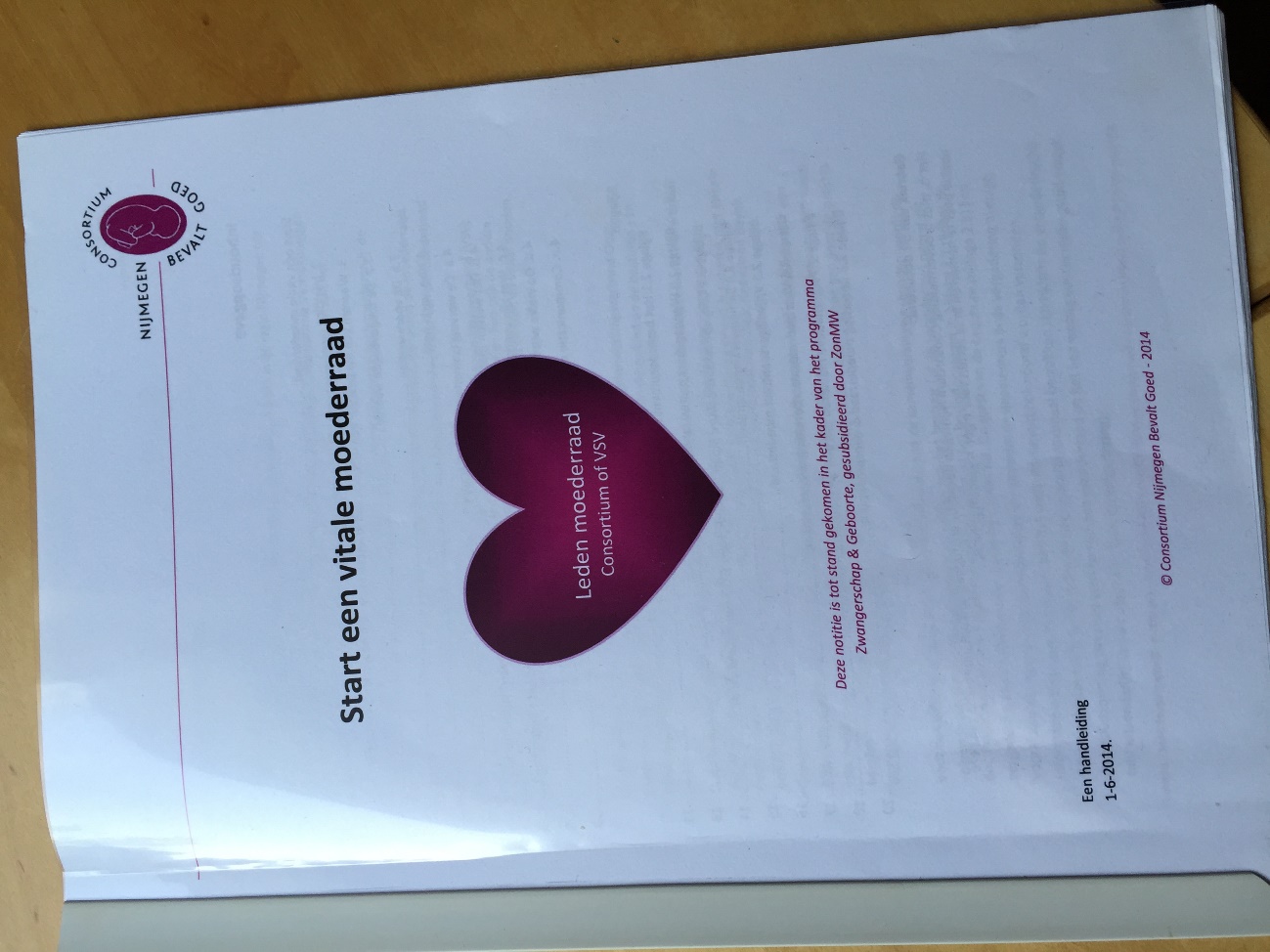 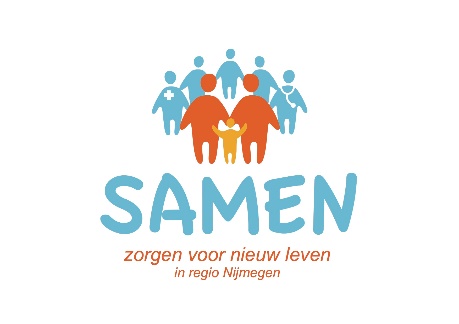 Wat
Hoe
Heldere verwachtingen van een moederraad.
 Of participatie in vergaderingen of aparte moederraad vergaderingen met bestuurslid.
 Moederraad is investeren, kost tijd.
 Duidelijke communicatielijnen en afspraken.
 Brede vertegenwoordiging van de achterban en borgen van continuïteit.
 Afspraken over vergoedingen
1. Schriftelijke samenwerkingsafspraken, ook inzetbaar voor individuele organisaties.
2. a. moederraad alleen met bestuurslid
b. aansluiten bij lopende vergaderingen/ werkgroepen op thema’s
3. Vanuit het VSV een aanspreekpunt, heeft overzicht van de leden, biedt ondersteuning.
4. Voorbereiding agenda, terugkoppeling, ruimte bieden

5. Werving via de diverse organisaties

6. Vrijwilligersvergoeding.
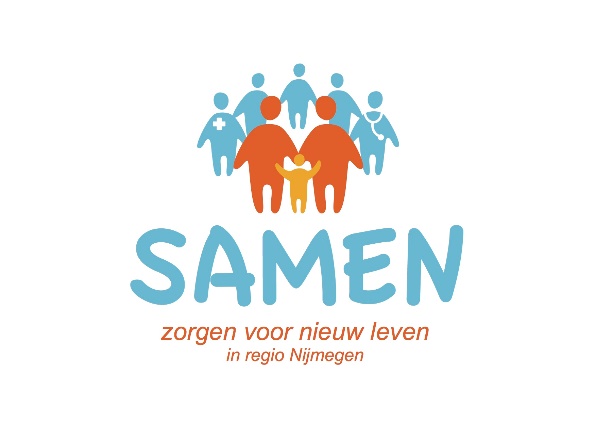 Samenwerkende Kraamzorg
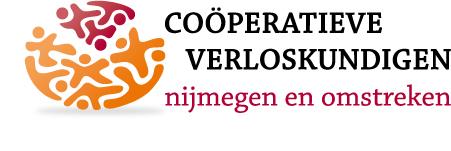 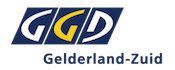 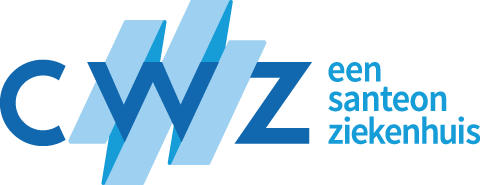 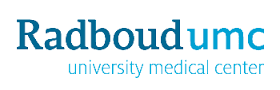 Dagelijks Bestuur
(managers)
I
Programmaraad
(professionals)

I



Werkgroepen (professionals)
Basiszorg	-  Borstvoeding-	Communicatie-   Digitaal Dossier-
Kwaliteit-   Kwetsbare zwangeren-  Protocollen-    Voorlichting
Moederraad
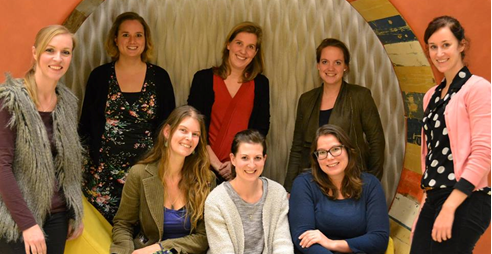 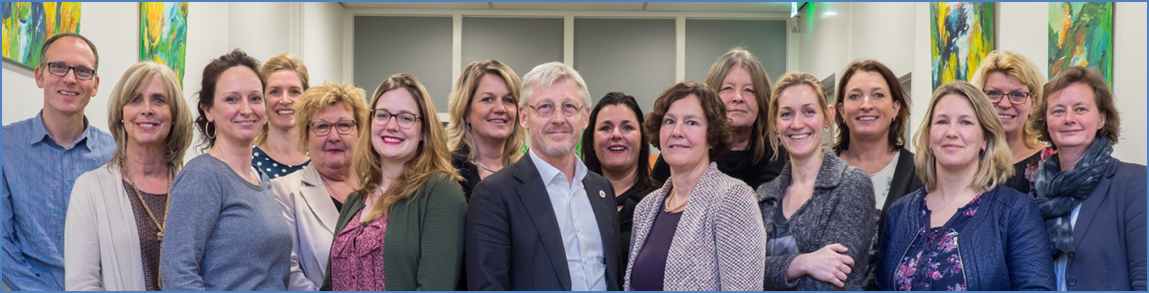 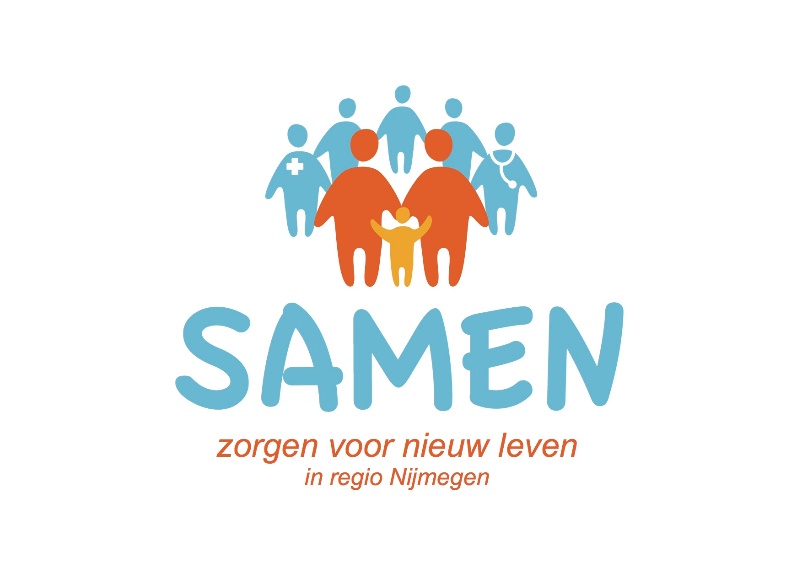 De Moederraad in VSV Nijmegen
Carola Groenen
carolagroenen@gmail.com 
CarolaGroenen
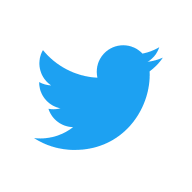 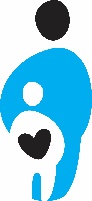 Programma
Verwachtingen van vandaag?
Presentatie Ine Pennings: 
Wat is dat eigenlijk?
Wat moet en wat mag?
Participatieladder
Wat staat er ih de zorgstandaard?
Presentatie Carola Groenen:
Moederraad
Aan de slag!
Waar gaan we mee naar huis?
www.kennisnetgeboortezorg.nl
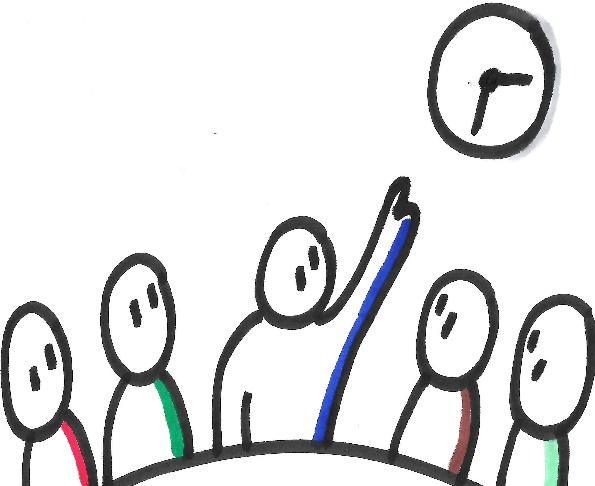 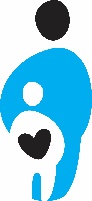 Vragen:
Welke belemmerende en bevorderende factoren zie je in de eigen VSV op weg naar het vormgeven van de clientparticipatie?
Een Moederraad: wat heb je daar eigenlijk aan? 
Wanneer vind je dat een cliënten/moederraad succesvol is?
www.kennisnetgeboortezorg.nl
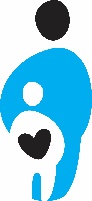 Programma
Verwachtingen van vandaag?
Presentatie Ine Pennings: 
Wat is dat eigenlijk?
Wat moet en wat mag?
Participatieladder
Wat staat er ih de zorgstandaard?
Presentatie Carola Groenen:
Moederraad
Aan de slag!
Waar gaan we mee naar huis?
www.kennisnetgeboortezorg.nl
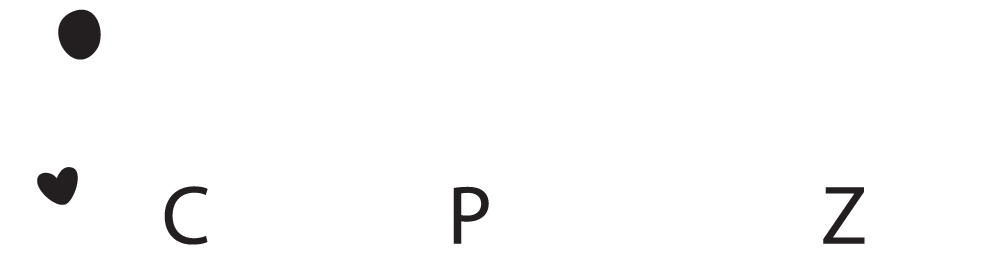 Dank je wel
www.kennisnetgeboortezorg.nl